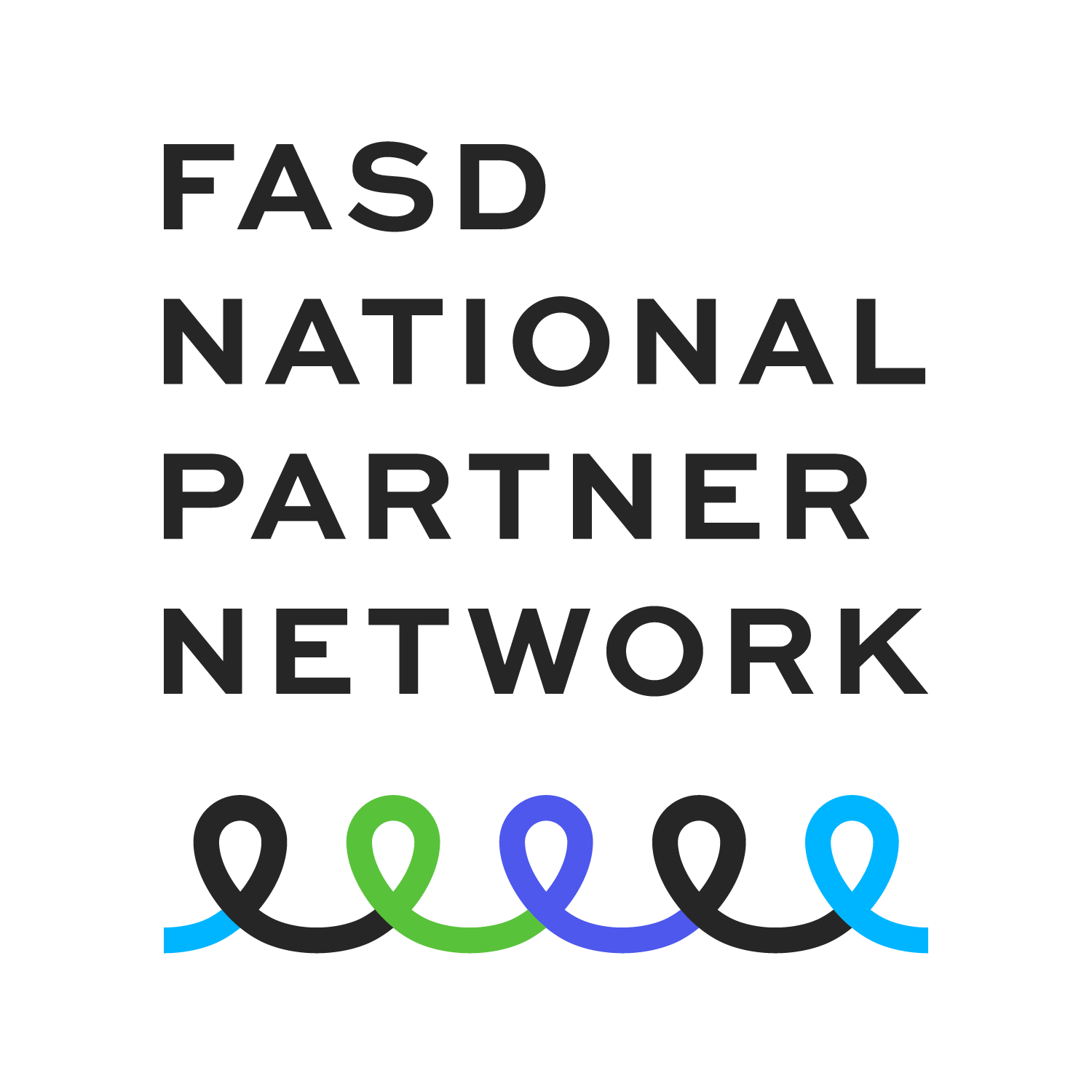 [your logo here]
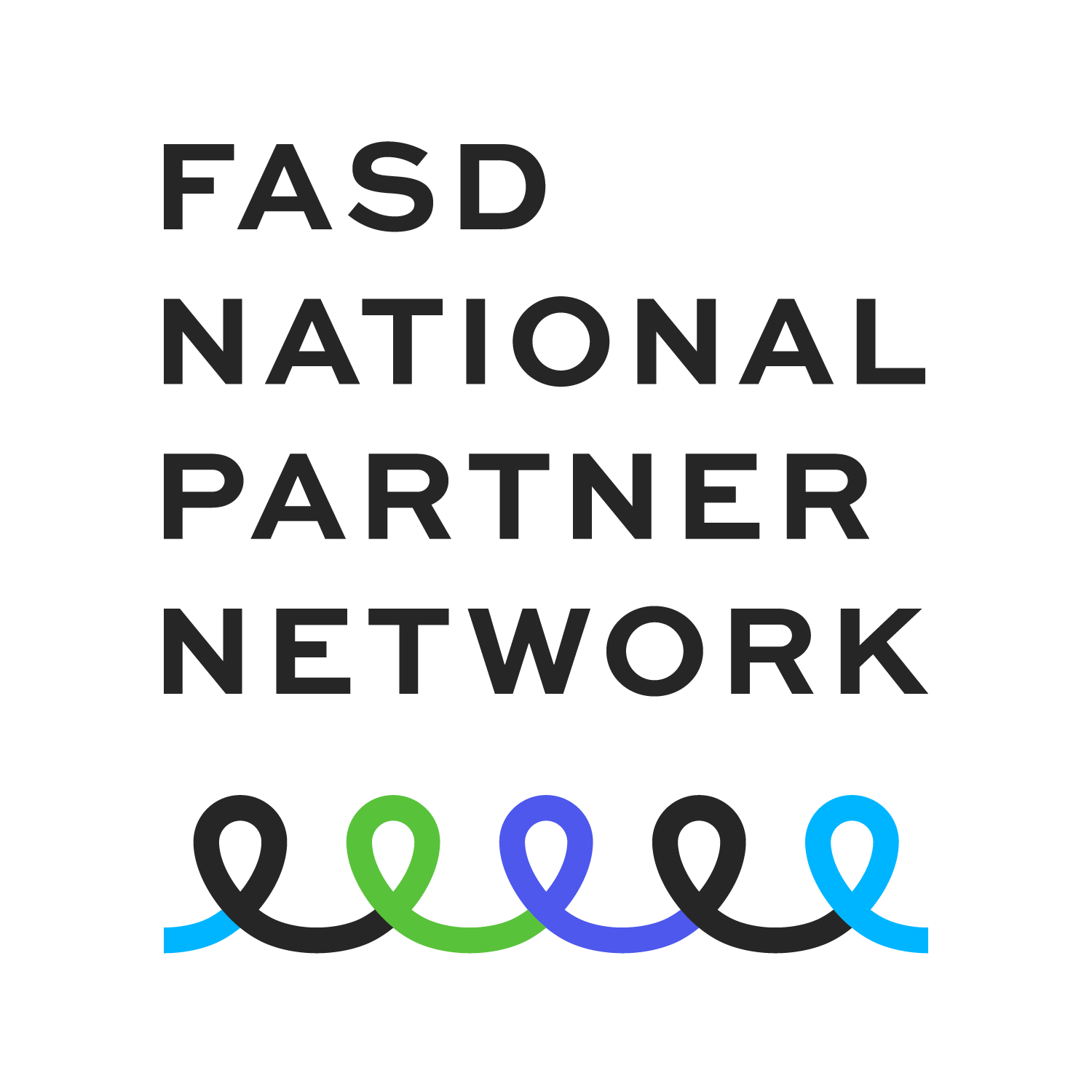 [your logo here]
[your logo here]
[your logo here]
[your logo here]
[your logo here]
[your logo here]
[your logo here]
[your logo here]
[your logo here]
[your logo here]
[your logo here]
[your logo here]
[your message here]
[your message here]
[your message here]
[your message here]
[your message here]
[your message here]
[your message here]
[your message here]